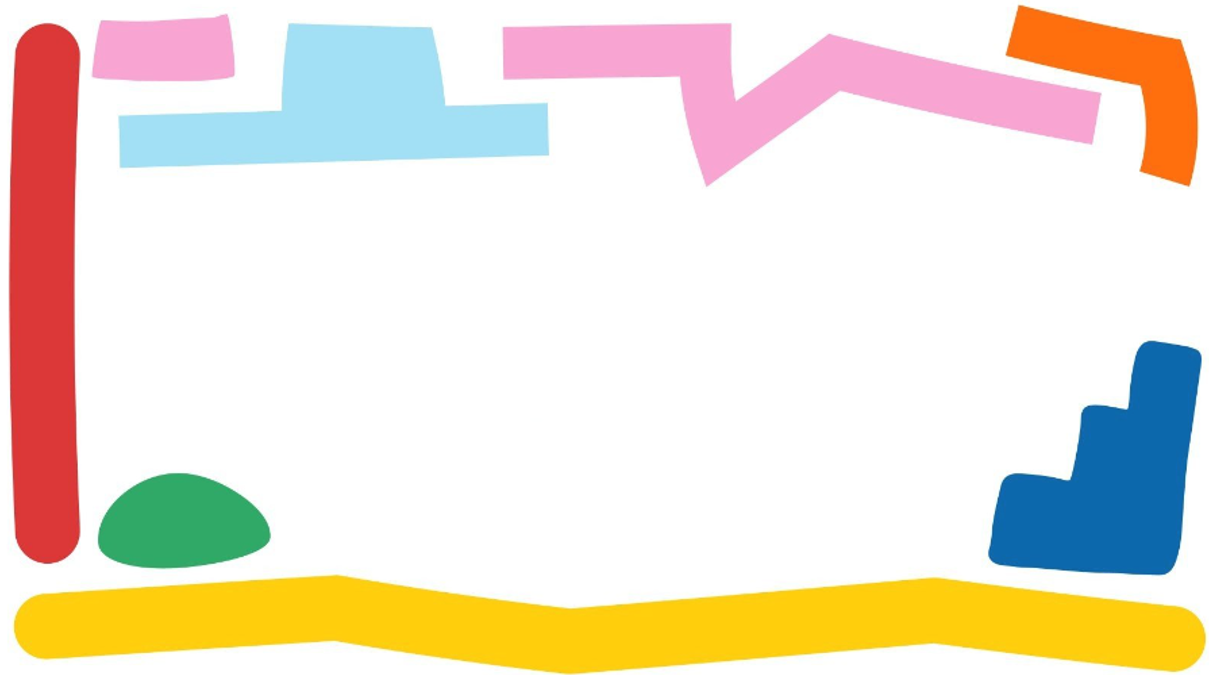 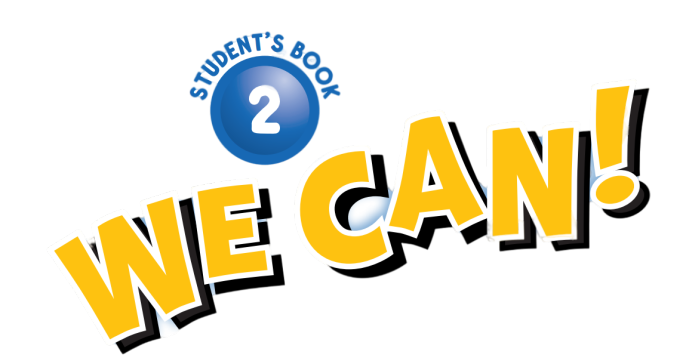 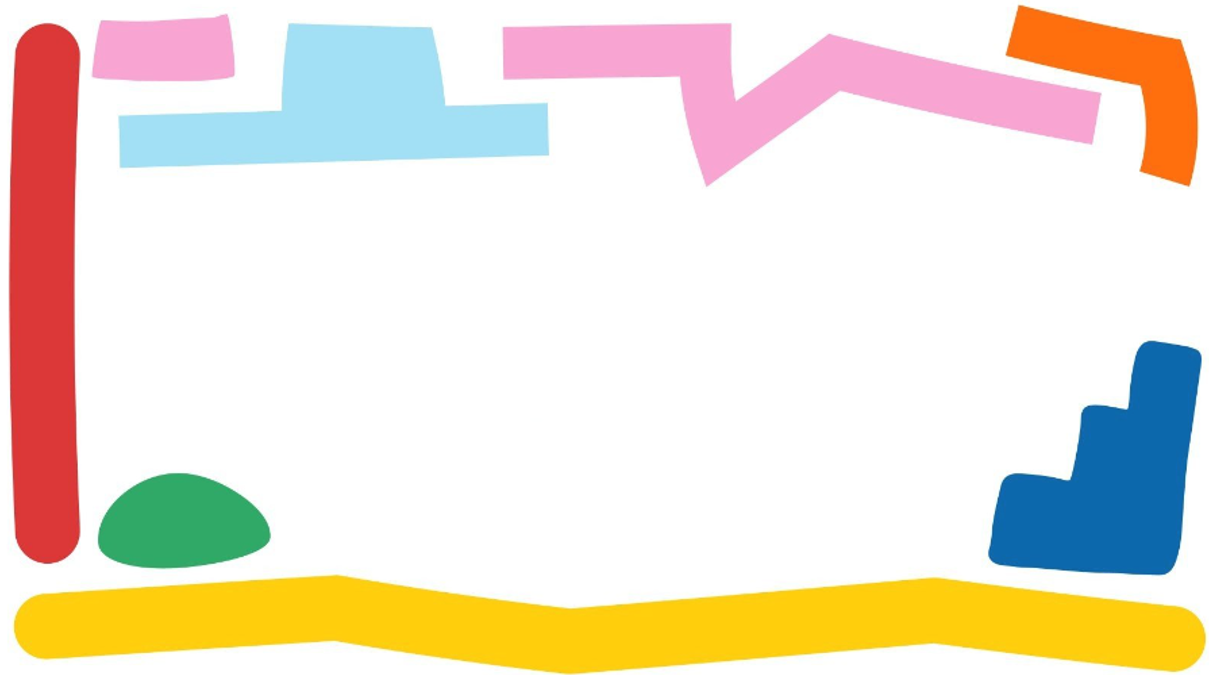 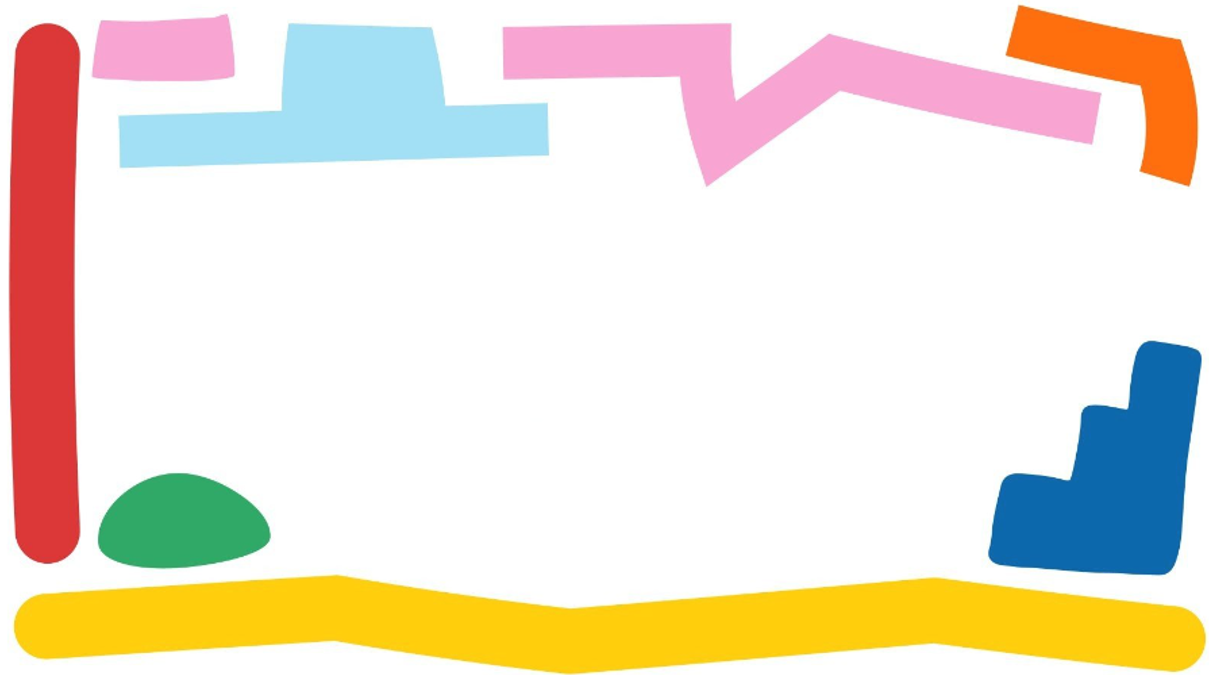 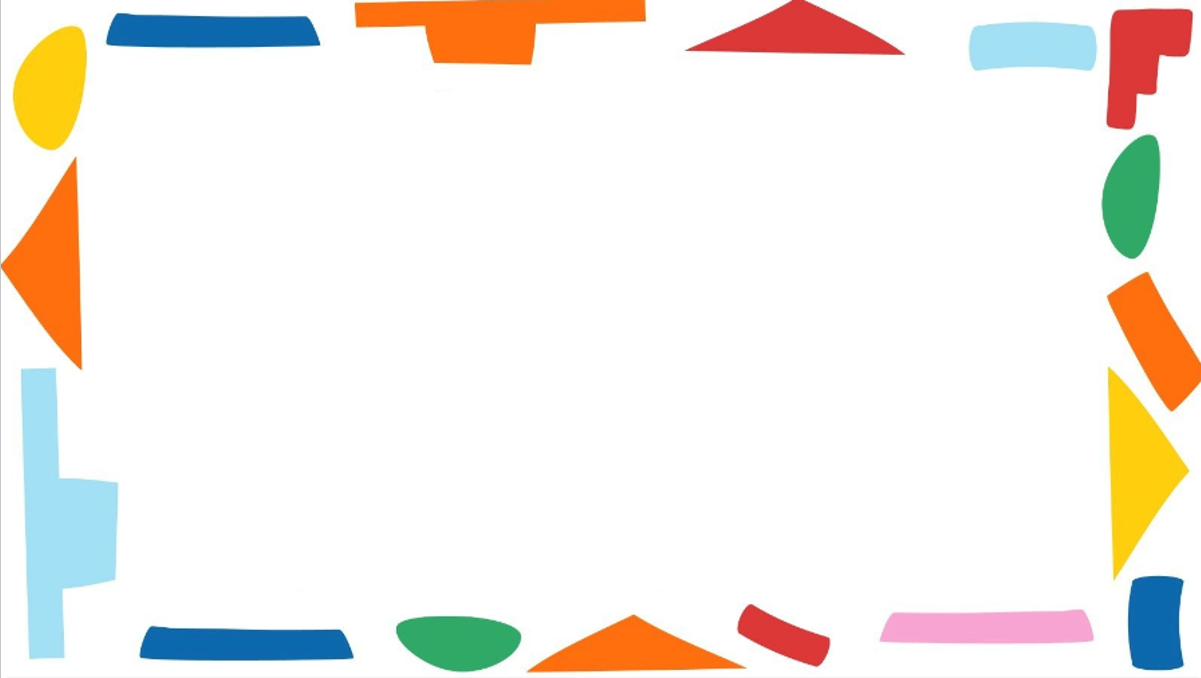 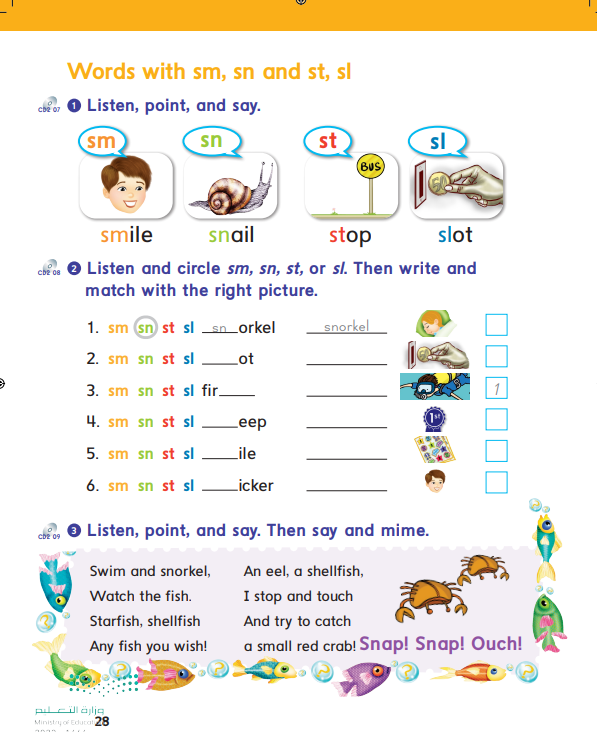 28
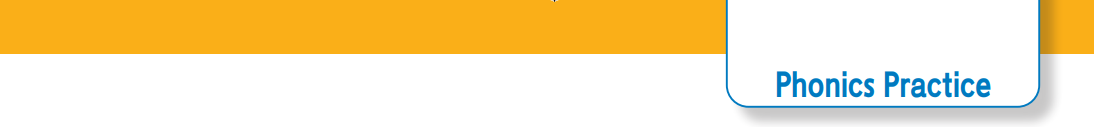 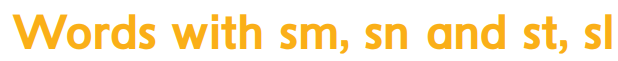 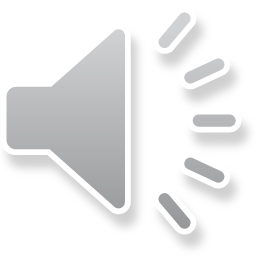 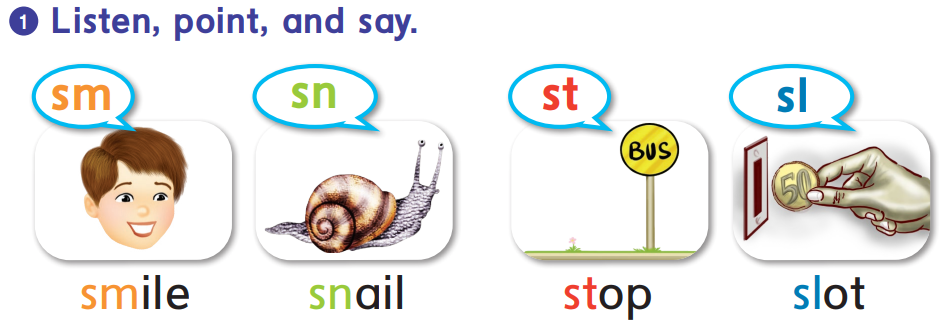 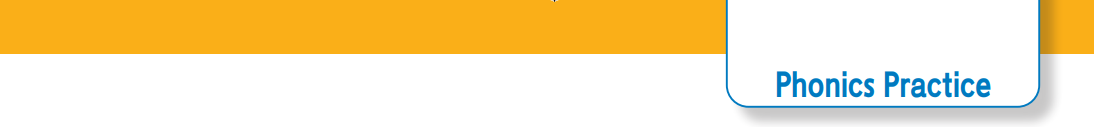 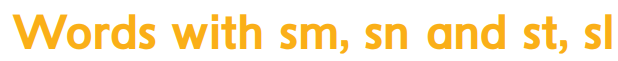 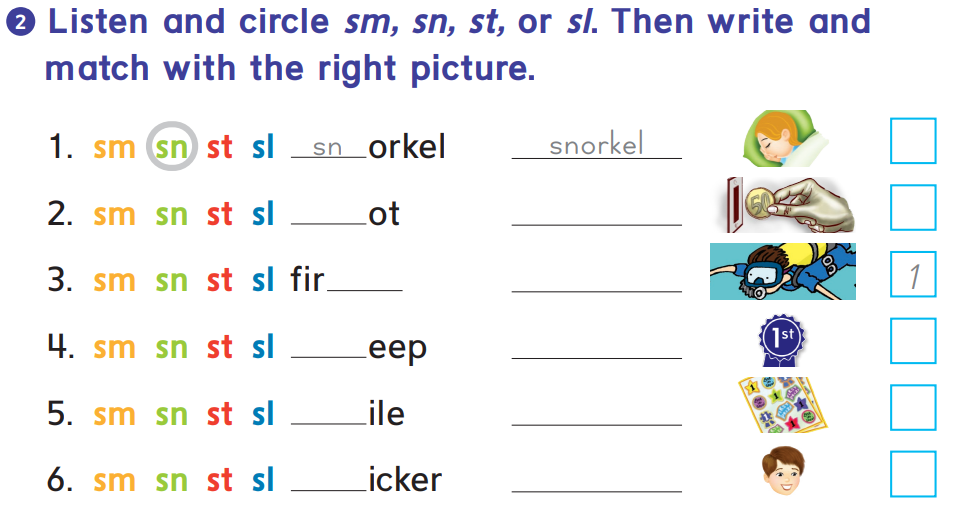 4
sl
slot
2
st
first
sleep
3
sl
sm
smile
6
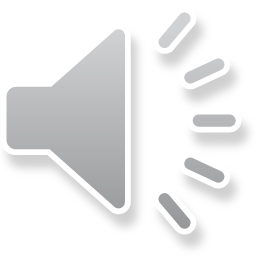 st
sticker
5
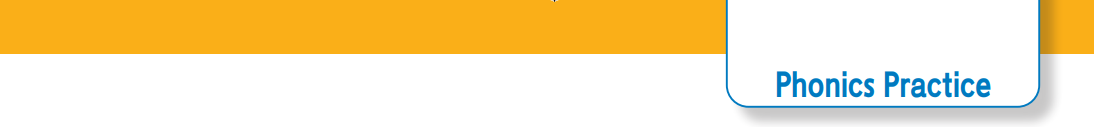 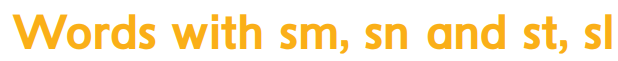 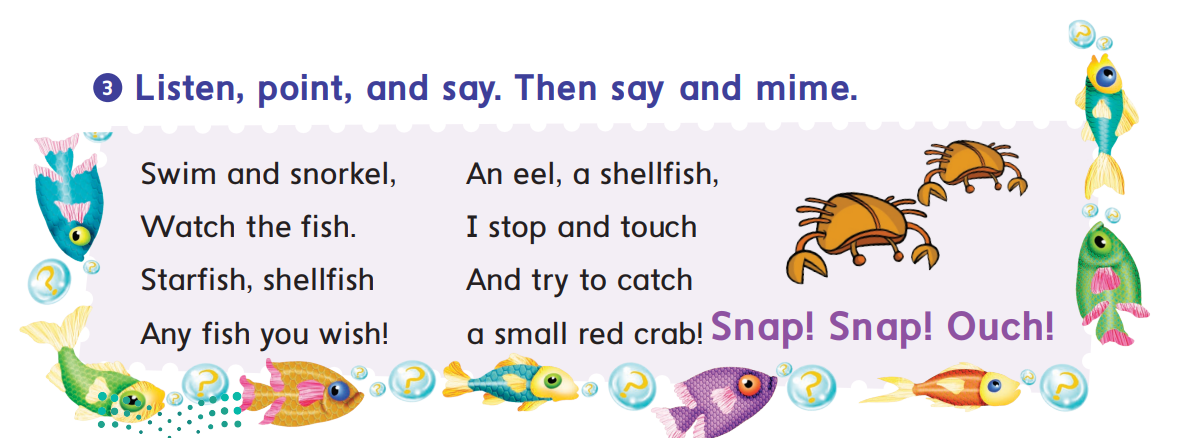 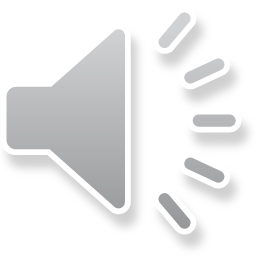 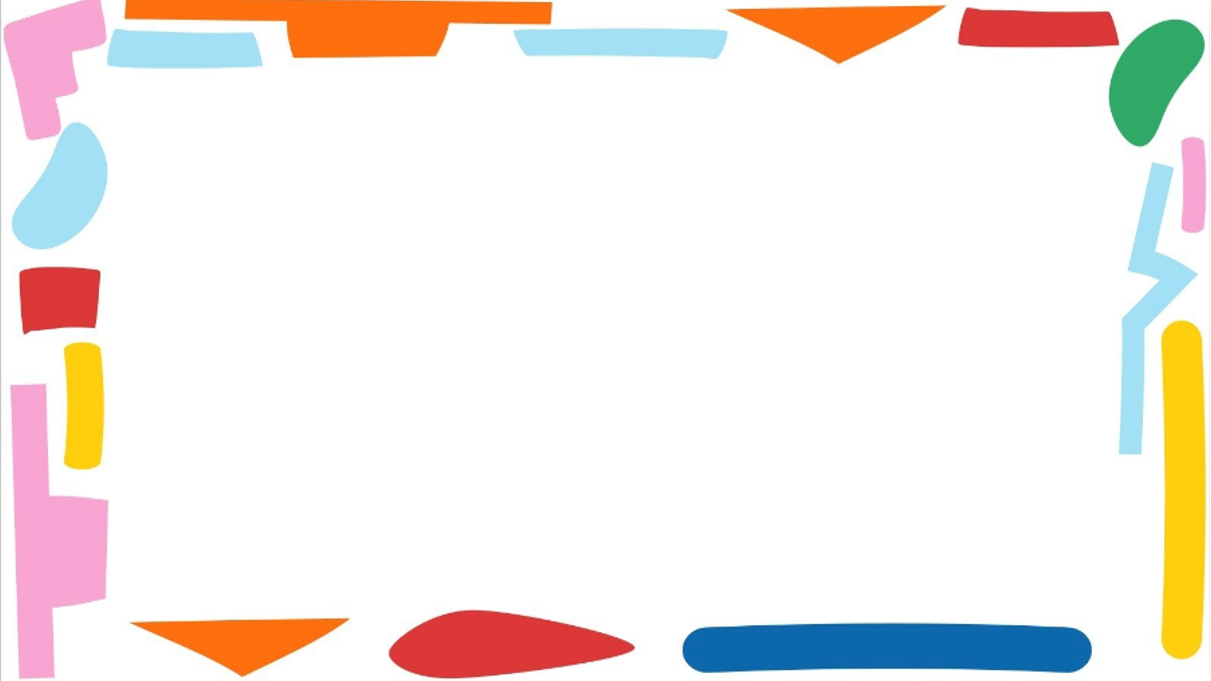 High five the correct sound
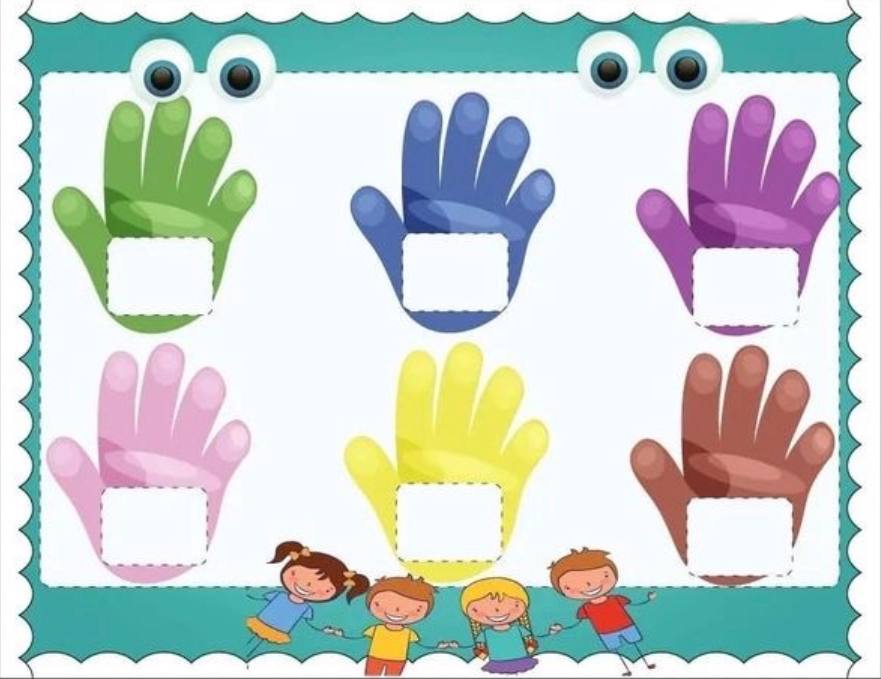 sl
st
sn
sm
sh
wh
*Two students game. Teacher says randoms words from the picture
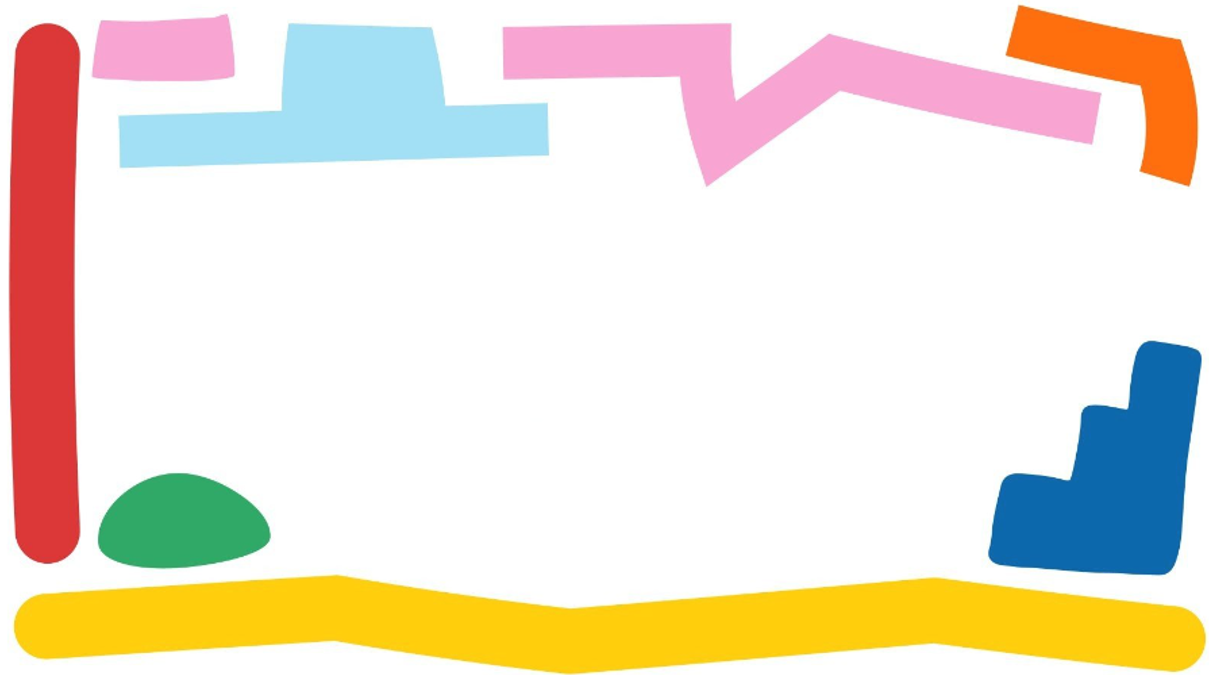 Awesome job
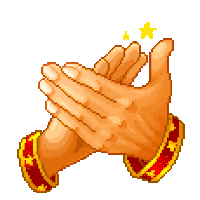